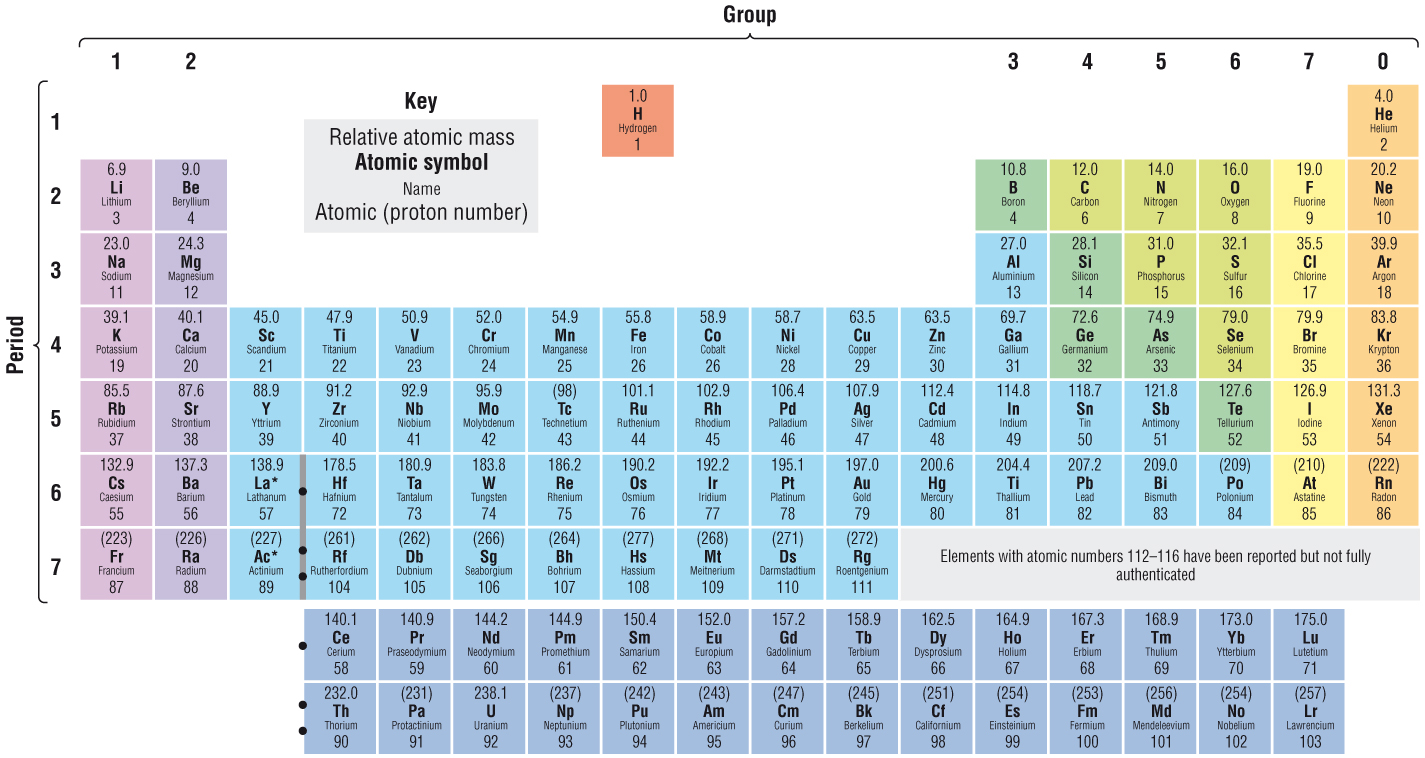 The Periodic Table
Lesson Objectives:

•	Describe the Periodic Table in terms of the arrangement of elements by increasing atomic number, in periods and in groups.
•	Explain how periodicity is a repeating pattern across different periods.
•	Explain how atoms of elements in a group have similar outer-shell electron structures, resulting in similar properties.
•	Describe the variation in electron structures across Periods 2 and 3.



Key Words: Group, period, periodicity, trends, patterns.
The Periodic Table
Group: vertical columns in the periodic table. Elements in a group have similar chemical properties and their atoms have the same number of outer shell electrons
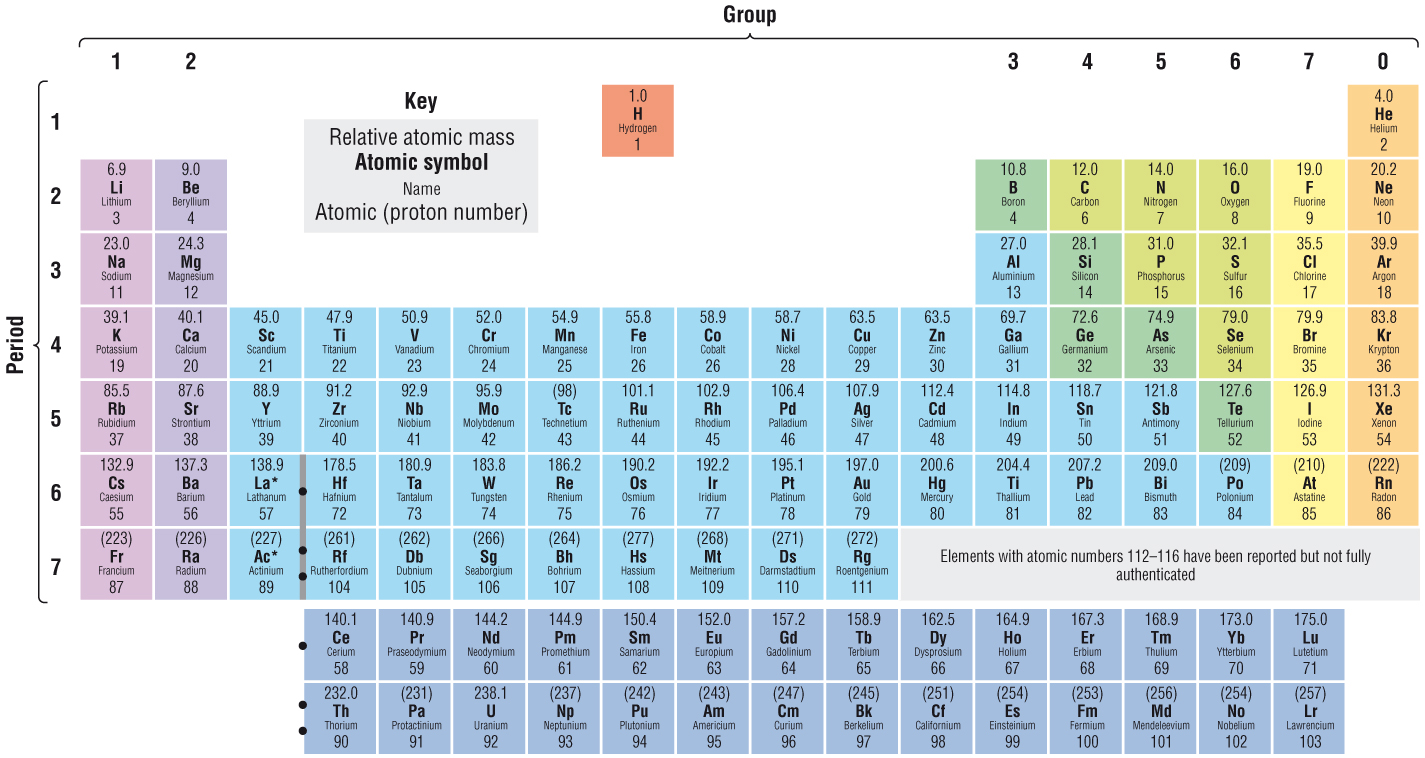 Period: horizontal row of elements in the periodic table. Elements show changing trends across a period.
Periodicity: IE’s and Atomic Radii and boiling points
Lesson Objectives:

•	Explain that ionisation energy depends upon: atomic radius; electron shielding; and nuclear charge.

•	Describe the variation of the first ionisation energies and atomic radii of elements across a period and down a group.

Describe the variation in both melting and boiling points for the elements of Periods 2 and 3.


Key Words: periodicity, ionisation energy, atomic radius, electron shielding,
Variation in 1st IE’s and Atomic Radii
Three factors affect the value of ionisation energies. 
Nuclear charge
Distance from the nucleus
Electron shielding.
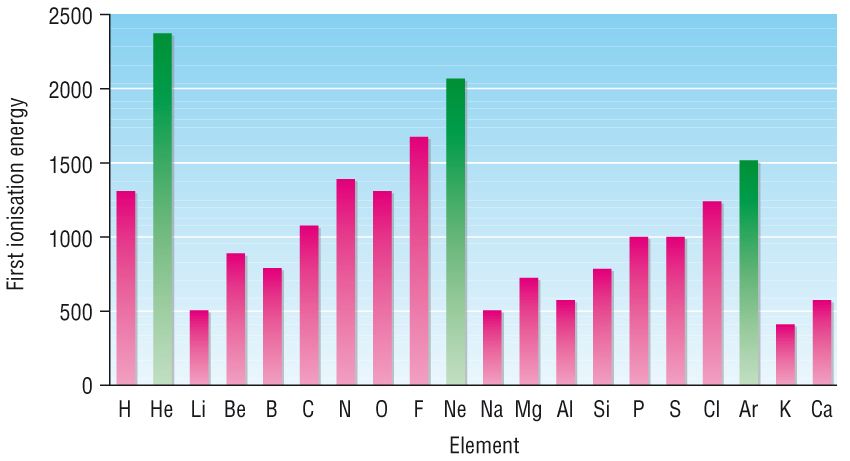 First ionisation energies of the first 20 elements
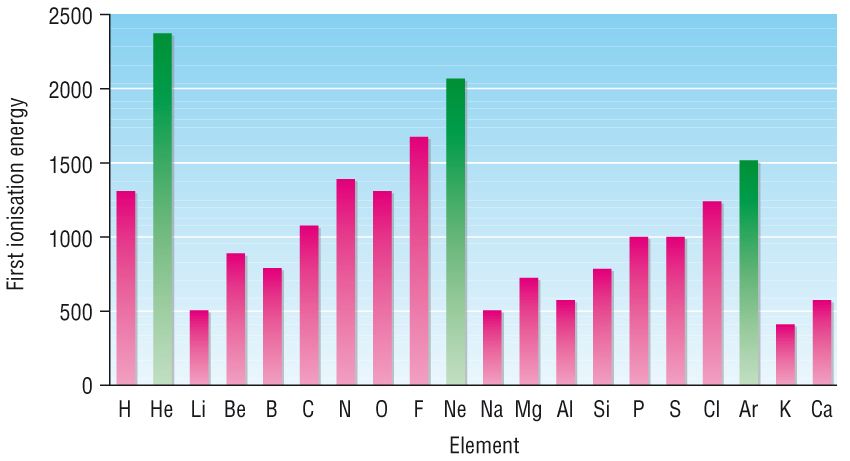 First ionisation energies of the first 20 elements
What trends can you notice from the graph? 

Try to explain the general trend in terms of atomic structure. 

Now explain the anomalies in the general trend
Across a Period
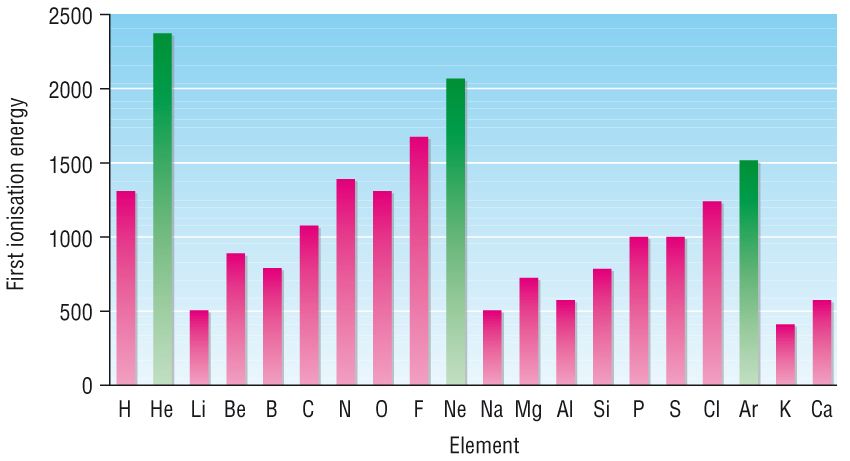 P1
Period 2
Period 3
There is a general increase across the period
The number of protons increases, so there is more attraction acting on the electrons 
Electrons are added to the same shell, so the outer shell is drawn inwards slightly. Same no. of shells = same level of shielding, but more nuclear charge.
Across a Period
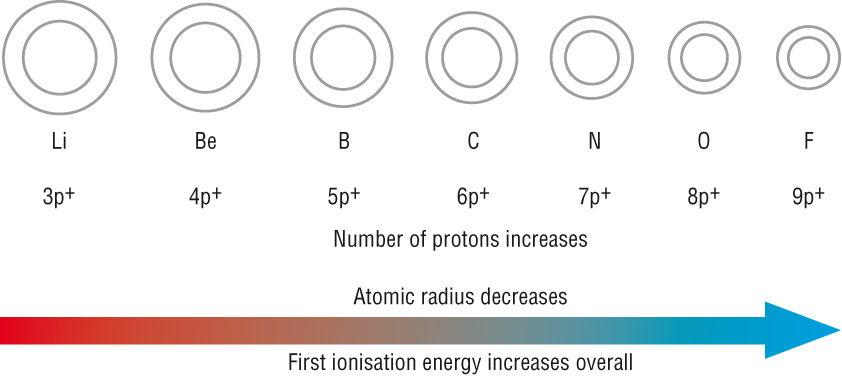 General trend in first ionisation energy and atomic radius across a period
Across a Period
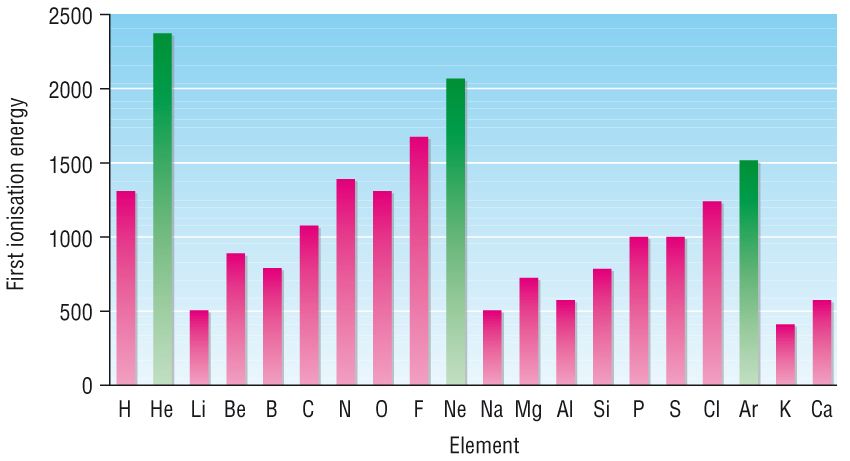 There is a sharp decrease in 1st IE between the end of one period and the start of the next. 

This reflects the addition of a new shell. 
Increased distance from the outer shell to the nucleus
Increased electron shielding of the outer electrons by the inner shells.
Down a Group
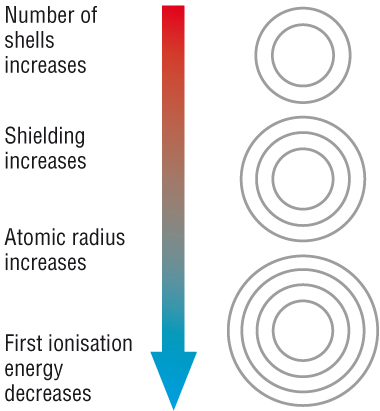 1st IE’s decrease

The number of shells increases, so t he distance between the nucleus and the outer electrons – weaker attractive force. 

More inner shells, so the shielding increases – less attraction.
Down a Group
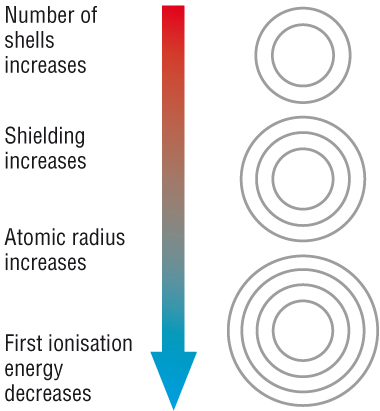 Ionic radius increases

More shells of electrons

Also less attraction means electrons are pulled in less by the nucleus
Questions
Explain the trends in IE and atomic radius across a period

 In the answer, use ideas about nuclear charge, distance and shielding

2. Explain the trends in IE and atomic radius down a group. 

In the answer, use ideas about nuclear charge, distance and shielding
Boiling Points
Melting and boiling points tell us about the structure of materials.
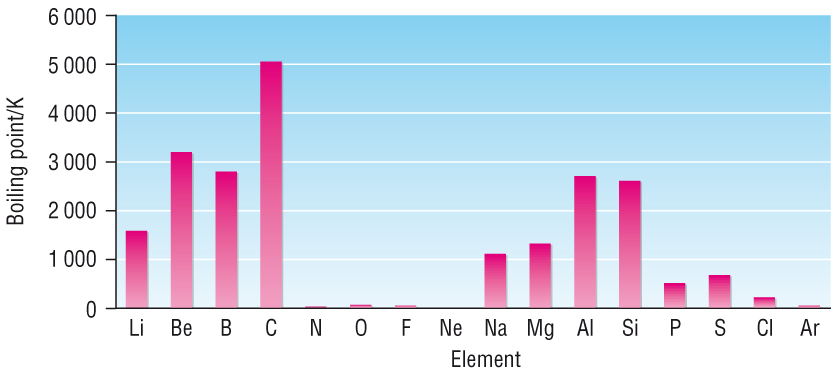 Boiling points of Period 2 and Period 3 elements
Boiling Points
Trend in BP across each period:
Distinct change between group 4 and 5 in structure and forces
From giant structures to simple molecular
From strong to weak forces.
Trend in melting point is similar – sharp decrease between group 4 and 5 marking the change from giant to simple molecular.
Boiling Points of Metals
MP and BP of the metals Na, Mg and Al in P3 increase as you move across
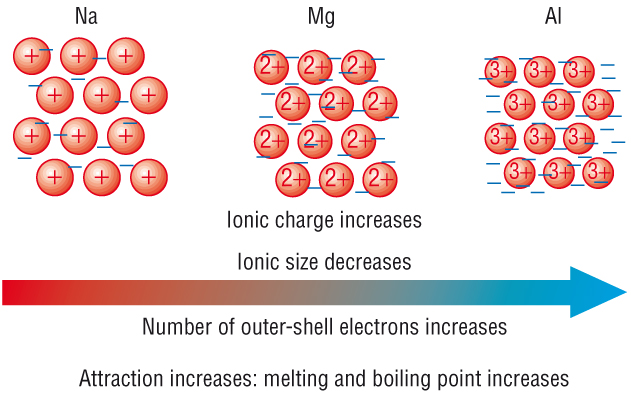 Questions
Why is the b.p of carbon much higher that of nitrogen? 



2. Why is the m.p. of aluminium higher than that of magnesium?
Group 2 Elements: Redox Reactions
Lesson Objectives:

•	Describe the redox reactions of the Group 2 elements 
	Mg → Ba with oxygen and with water.

•	Explain the trend in reactivity of Group 2 elements down the group.





Key Words: periodicity, redox reactions, reacitvity.
Starter – using the white boards
What do you know about the elements in group 2? 


2. Write the chemical equation for magnesium with 
Water		b) oxygen

c) Assign oxidation numbers to all species in the above equations.
Group 2 Elements: Physical Properties
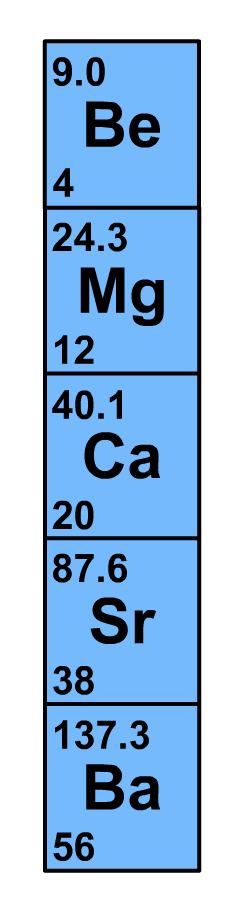 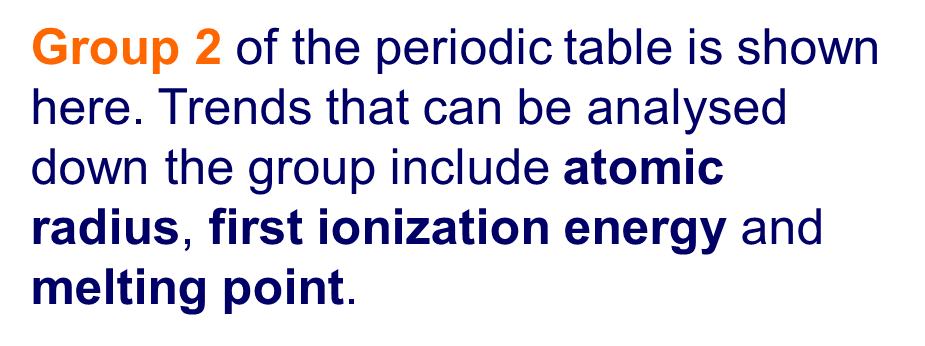 High melting point
Light metals with low densities
They form colourless compounds
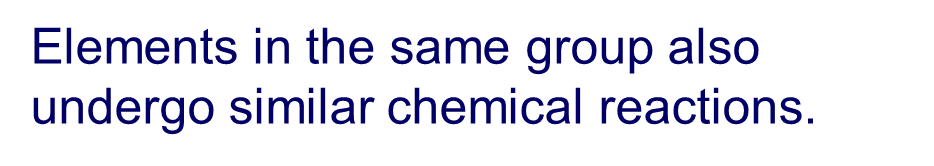 Group 2 Elements: Melting Points
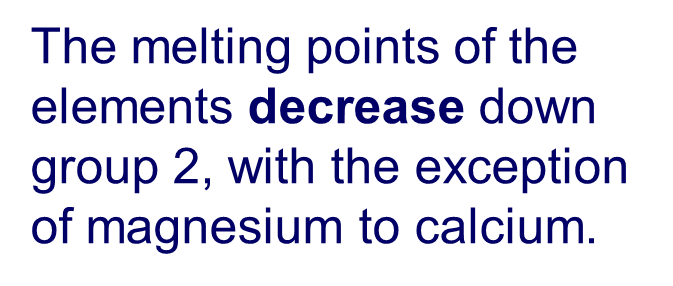 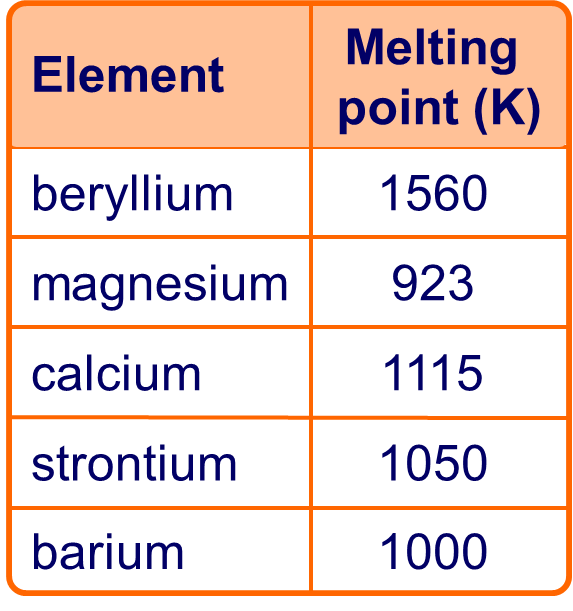 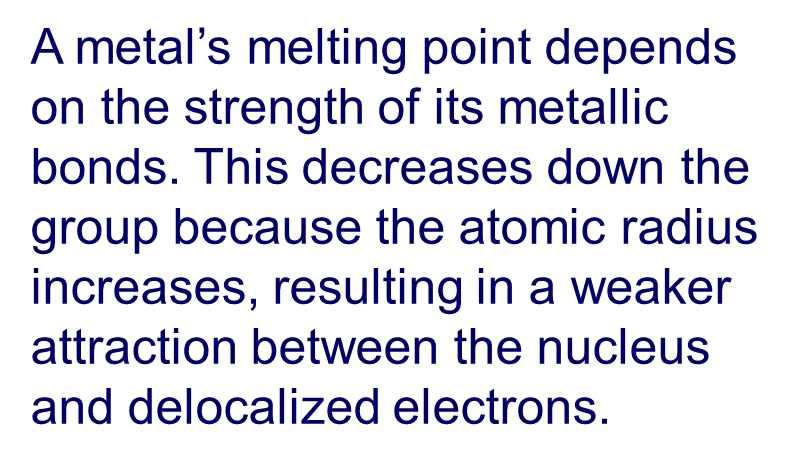 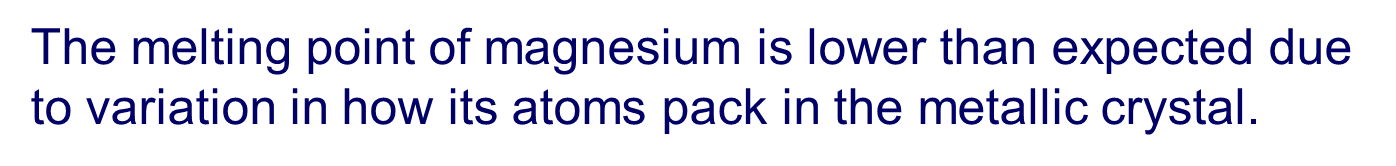 Group 2 Elements: Electron Configuration
Highest energy electrons in an s sub-shell
Each element has two more electrons than the preceding noble gas
two electrons in the outer shell. (form 2+ ions)
Group 2 Elements: Reactivity
Reactive metals that are strong reducing agents.

They are oxidised in reactions – loose 2 electrons
		M  M2+ + 2e- (+2 oxidation state) 

Reactivity increases down the group

Reactivity increases because of the same factors that cause 1st I.E. to decrease.
Group 2 Elements: 
Reaction with Oxygen
Group 2 metals react vigorously with oxygen

It is a redox reaction

Produces an ionic oxide with general formula MO

		e.g. 2Ca(s) + O2(g)  2CaO(s)
0         0             +2  -2
Oxidation Numbers – 
Ca – Oxidised
O – Reduced
Group 2 Elements: 
Reaction with Water
Group 2 metals react with water to form hydroxides – M(OH)2

Hydrogen gas is also formed 

e.g. Ca(s) + 2H2O(l)  Ca(OH)2(aq) + H2(g)
0           +1  -2         +2 -2 +1               0
Oxidation Numbers – 
Ca – Oxidised
H – Reduced
Only one H atom in each water has been reduced – The other doesn’t change
Mg reacts slowly with water – on descending the groups reactions get more vigorous.
Questions
Mg + 2HCl  MgCl2 + H2 is a redox reaction
Identify the changes in oxidation number
Which species are being oxidised and which are being reduced?
c)Which species are the oxidising and reducing agents? 

2. a) Write the equations for these reactions;
i) Barium with water
ii) Strontium with oxygen
b) Using oxidations numbers, identify what has been oxidised and reduced
Group 2 Compounds: Reactions
Lesson Objectives:

•		Describe the effect of water on Group 2 oxides.

•	Describe the thermal decomposition of Group 2 carbonates.

•	Interpret and make predictions from the chemical and physical properties of Group 2 elements/compounds.

•	Explain the uses of Group 2 hydroxides.


Key Words: thermal decomposition,
Group 2 Compounds: 
Oxides and Hydroxides
Oxides and Hydroxides of group 2 metals are bases
They are neutralised by acids to form salt and water. 
	e.g. MgO(s) + 2HCl(aq)  MgCl2(aq) + H2O(l)
	or   Ca(OH)2(s) + 2HCl(aq)  CaCl2(aq) + 2H2O(l)
As the products of these reactions are soluble you will see the solid oxides or hydroxides dissolve
Group 2 Compounds: 
Oxides
Oxides react with water to form a solution of the metal hydroxide. 

MgO(s) + 2H2O(l)  Mg(OH)2(aq)

Typical pH is about 10-12
Group 2 Compounds: 
Hydroxides
Oxides dissolve in water to form alkaline solutions. 
	Mg(OH)2 + aq Mg2+ + 2OH-(aq)
	Typical pH is about 10-12
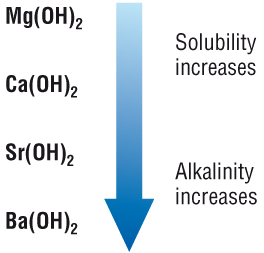 Solubility increases on descending the group
The resulting solutions are also more alkaline
Mg(OH)2 is only slightly soluble in water
Ba(OH)2 much more soluble, therefore more OH- goes into solution = more alkaline.
Group 2 Compounds: 
Carbonates
Carbonates are decomposed by heat  metal oxide and carbon dioxide gas

MgCO3(s)  MgO(s) + CO2(g)

This is called thermal decomposition
The carbonates are more difficult to decompose on descending the group.
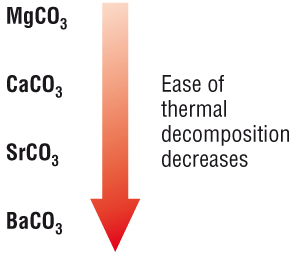 Group 2: Properties of elements and compounds
Elements become more reactive down the group. 

Carbonates decompose at higher temperatures down the group

Hydroxides become more soluble in water and the resulting solutions become more alkaline down the group.
Group 2: Reactions and Compounds
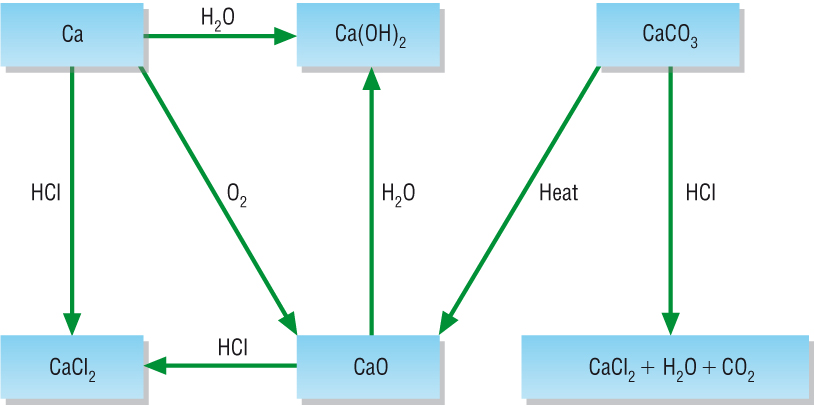 Group 2: Uses of Hydroxides
Because the hydroxides of group 2 metals are very alkaline – they can be used to combat acidity. 

The most common examples are ; 

Calcium hydroxide, Ca(OH)2 is used by farmers to neutralise acidic soils

Magnesium Hydroxide , Mg(OH)2  is used in indigestion remedies to neutralise excess stomach acid.
Questions
1. Write the equations for the following reactions; 

Barium oxide with hydrochloric acid

Radium carbonate with nitric acid

Strontium with water

The thermal decomposition of magnesium carbonate

Calcium oxide with nitric acid
Summary Activity
Summarise the properties and reaction of group 2 elements and their compounds. 

Things to include; 
Reaction of metals with water and oxygen
Reactions of the oxides and hydroxides
Trend in reactivity
Behaviour of the carbonates. 
Solubility
Uses of the metal hydroxides.
Starter
Write down everything you know about the elements in group 7.
Group 7 Elements: Redox Reactions
Lesson Objectives:
	
•	Explain the trend in boiling points of Cl2, Br2 and I2.

•	Explain the trend in reactivity for the Group 7 elements.

•	Describe the redox reactions of the Group 7 elements with other halide ions.

•	Describe and interpret, using oxidation numbers, the reaction of chlorine with water and aqueous sodium hydroxide.

Key Words: reactivity, displacement reaction, disproportionation, precipitation reaction
Group 7 Elements: The Halogens
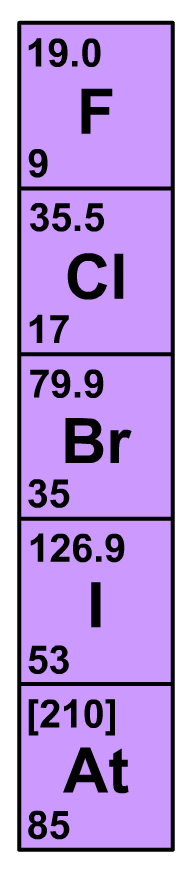 Physical Properties: 

Low melting and boiling points
Exist as diatomic molecules

On descending the group, no. of electrons increases  increasing van der Waals’ forces between molecules. 
Boiling points increase on descending the group.
The physical states of the halogens at room temperature;
Gas  Liquid  Solid 
On descending the group
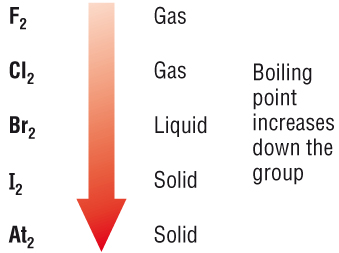 Group 7 Elements: Electron Configuration
7 electrons in the outer shell, highest energy electrons in a p sub-shell
Each element has two fewer electrons than the next noble gas
Outer p sub-shell containing 5 electrons (needs 1 more to form a -1 ion
The Halogens: Oxidising Agents
The halogens are the most reactive non-metals in the periodic table

Strong oxidising agents (they gain electrons) 

Oxidising power decreases down the group. Therefore less reactive down the group

½ Cl2(g) + e-  Cl-(g) (-1 oxidation state)

Reactivity decreases down the group because; 
Atomic radius decreases
Electron shielding increases
Ability to gain an electron decreases
The Halogens: Recognising them
The halogens form solutions with different colours. A colour change will show if a reaction has taken place.
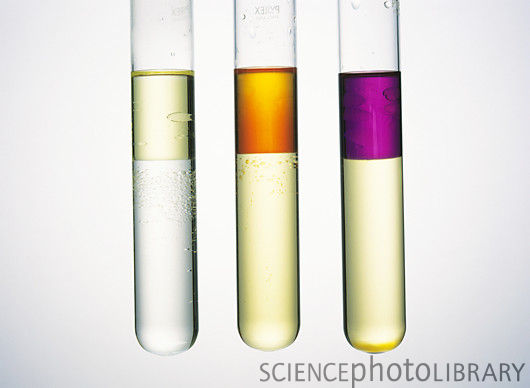 If you shake the reaction mixture with an organic solvent it can help distinguish between halogens that have reacted
Group 7 Elements: Uses and Halide Tests
Lesson Objectives:
	
•	Interpret and make predictions from the chemical and physical properties of the Group 7 elements/compounds.
•	Contrast the benefits and risks of chlorine’s use as a water treatment.
•	Describe the precipitation reactions of aqueous anions Cl–, Br– and I– with aqueous silver ions, followed by aqueous ammonia.
•	Recognise the use of these precipitation reactions as a test for different halide ions.


Key Words: reactivity, displacement reaction, disproportionation, precipitation reaction